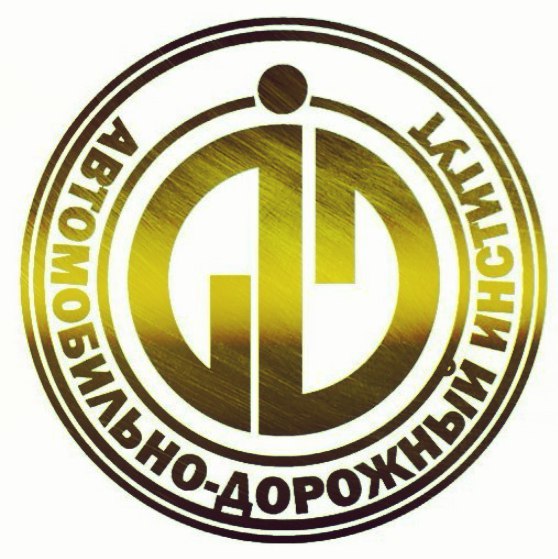 АВТОМОБИЛЬНО-ДОРОЖНЫЙ ИНСТИТУТ (ФИЛИАЛ) 
ФЕДЕРАЛЬНОГО ГОСУДАРСТВЕННОГО БЮДЖЕТНОГО 
ОБРАЗОВАТЕЛЬНОГО УЧРЕЖДЕНИЯ ВЫСШЕГО ОБРАЗОВАНИЯ 
«ДОНЕЦКИЙ НАЦИОНАЛЬНЫЙ ТЕХНИЧЕСКИЙ УНИВЕРСИТЕТ»
В Г. ГОРЛОВКА
Порядок подачи заявлений на обучение по
программам среднего профессионального образования
на 2024-2025 учебный год
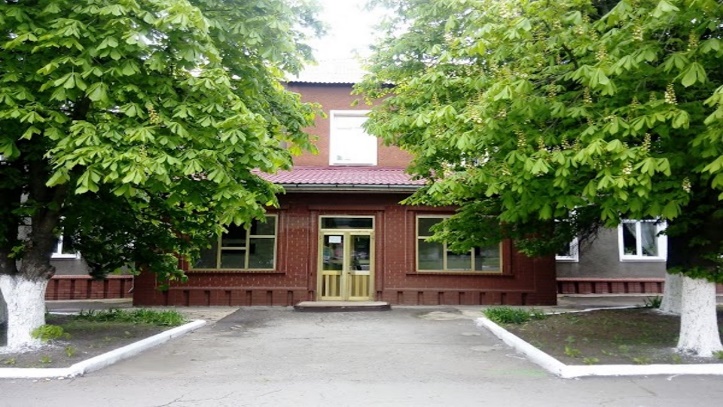 Автомобильно-дорожный институт (филиал) ДонНТУ в г. Горловка приглашает на обучение по программам подготовки специалистов среднего звена:23.02.01 Организация перевозок и управление на транспорте (по видам);23.02.05 Эксплуатация транспортного электрооборудования и автоматики (по видам транспорта, за исключением водного);23.02.07 Техническое обслуживание и ремонт двигателей, систем и агрегатов автомобилей
Распределение контрольных цифр приема по специальностям
Прием на обучение
Прием поступающих на обучение по образовательным программам среднего профессионального образования проводится на первый курс по личному заявлению граждан (Приложение 2 к Правилам приема)
Правила приема размещены на сайте отделения СПО «Автотранспортный колледж» АДИ ДонНТУ в разделе «Абитуриенту» 
Режим доступа: http://gadt.donntu.ru
Способы подачи заявления
Поступающие вправе направить/представить заявление о приеме, а также необходимые документы одним из следующих способов: 
1) лично в Приемную комиссию; 
2) через операторов почтовой связи общего пользования (далее – по почте) заказным письмом с уведомлением о вручении. 
При направлении документов по почте поступающий к заявлению о приеме прилагает копии документов, удостоверяющих его личность и гражданство, документа об образовании и (или) документа об образовании и о квалификации, а также иных документов, предусмотренных пунктом 4.7 Правил приема; 
3) в электронной форме (документы на бумажном носителе, преобразованные в электронную форму путем сканирования или фотографирования с обеспечением машиночитаемого распознания их реквизитов):  
посредством электронной почты Приемной комиссии gtdntu@mail.ru; 
- с использованием функционала ЕПГУ; 
- с использованием функционала (сервисов) региональных порталов государственных и муниципальных услуг, являющихся государственными информационными системами Донецкой Народной Республики, созданными органами государственной власти Донецкой Народной Республики (при наличии).
Перечень документов для граждан РФ
При подаче заявления (на русском языке) о приеме на обучение поступающий предъявляет следующие документы:
- оригинал и копию документов, удостоверяющих его личность, гражданство
- оригинал и копию документа об образовании и (или) документа об образовании и о квалификации; 
- 4 фотографии;
Сроки приема заявлений
График работы Приемной комиссии с поступающими:
с 20 июня до 15 августа 2024 года – с 8.00 до 16.00;
выходные дни: 23,30 июня; 07, 14, 21, 28 июля; 04, 11 августа 2024 года.
По адресу: 284601 Донецкая Народная Республика, г. Горловка, пр. Ленина, д. 5, каб. 4101.
Наши контакты
Наши телефоны: Феникс: +79493308465, +79494711816
Городской: +7(856) 452-21-52

Наш адрес:
284601, ДНР, г. Горловка, Центрально-Городской район,
Пр. Ленина, д.5
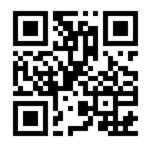 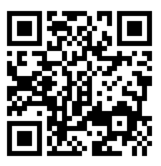